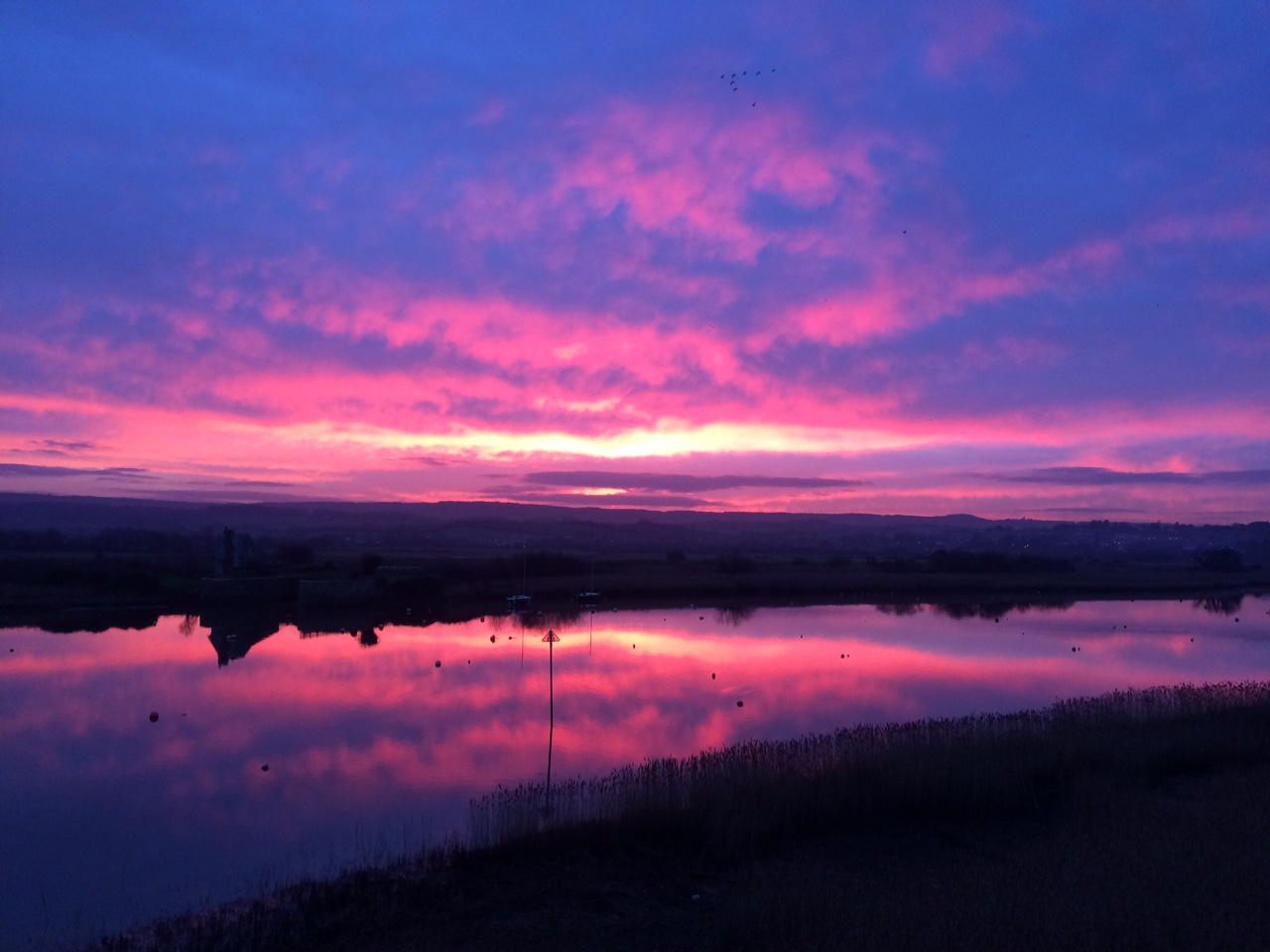 The Church and the Environment: Getting Real about Creation Care

Bristol14th April 2018
Living together as if the Earth mattered to God
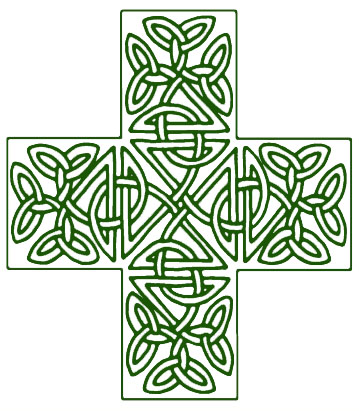 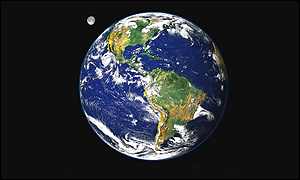 And God saw that it was good… and it was very good!
Planet in CrisisDeclining natural resourcesWater lossPollutionLoss of biodiversityPovertyGlobal ConsumerismClimate Change
What is the Gospel of Creation?God creates life out of nothingThe inhospitable becomes homeGod breathes life into the world and humanityGod enfolds the Earth with loveGod rescues the lost and heals brokennessGod is lived in communityThe Lord rejoices in all his worksGod so loved the world…I have come that you may have life…
Biblical Emphases
Co-Creators in a Creatio Continua (Partnership)
Earth reveals the glory of God (Revelation)
Shabbat tradition of natural cycles (Sabbath Rest/Limited Resources)
Prophetic voice for most vulnerable (Justice)
Love as deepest expression of Grace (Love)
Healing of brokenness of world (Tikkun olam)
Struggle for peace and wholeness (Shalom)
Importance of right relationships (Common Good)
Custodians for future generations (Stewardship)
Call for reflection and action:* Challenge assumptions* Deepen perceptions* Campaign humbly* Live out alternatives* Build communities* Respect and enhance diversity* Love compassionately* Think holistically* Celebrate together* Have fun!
Exeter Eco Diocese5 areas of activity:* Land and Buildings* Procurement of Resources* Transport and Travel* Personal and Community Lifestyle* Theology, Worship and Spirituality
The Good News is that which affirms that the purpose of God is ‘Togetherness’, and our role is to love one another into becoming as complete as we can be….
3 questions:
How can we reconnect with God through
 the Earth and with one another?
How can we use our gifts, skills and 
resources to live as if the Earth 
mattered to God?
How do we sustain ourselves in the 
struggle for transitioning to a 
low carbon economy?
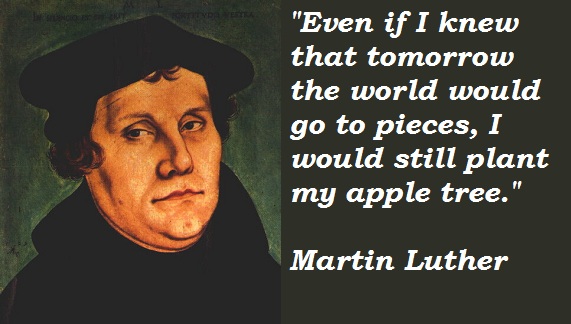 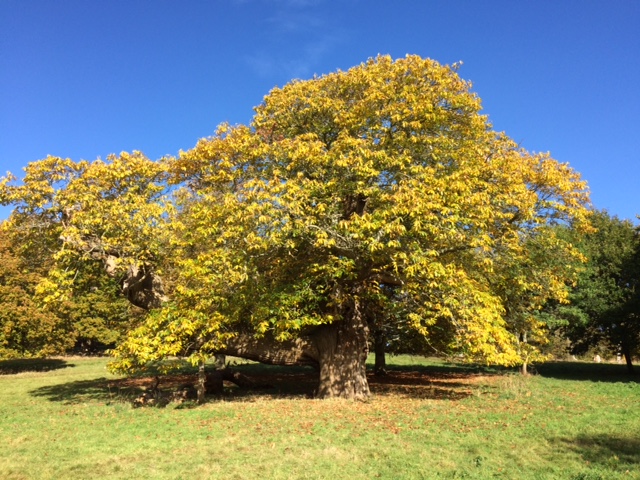 ‘We need to create the life that we aspire to discover’
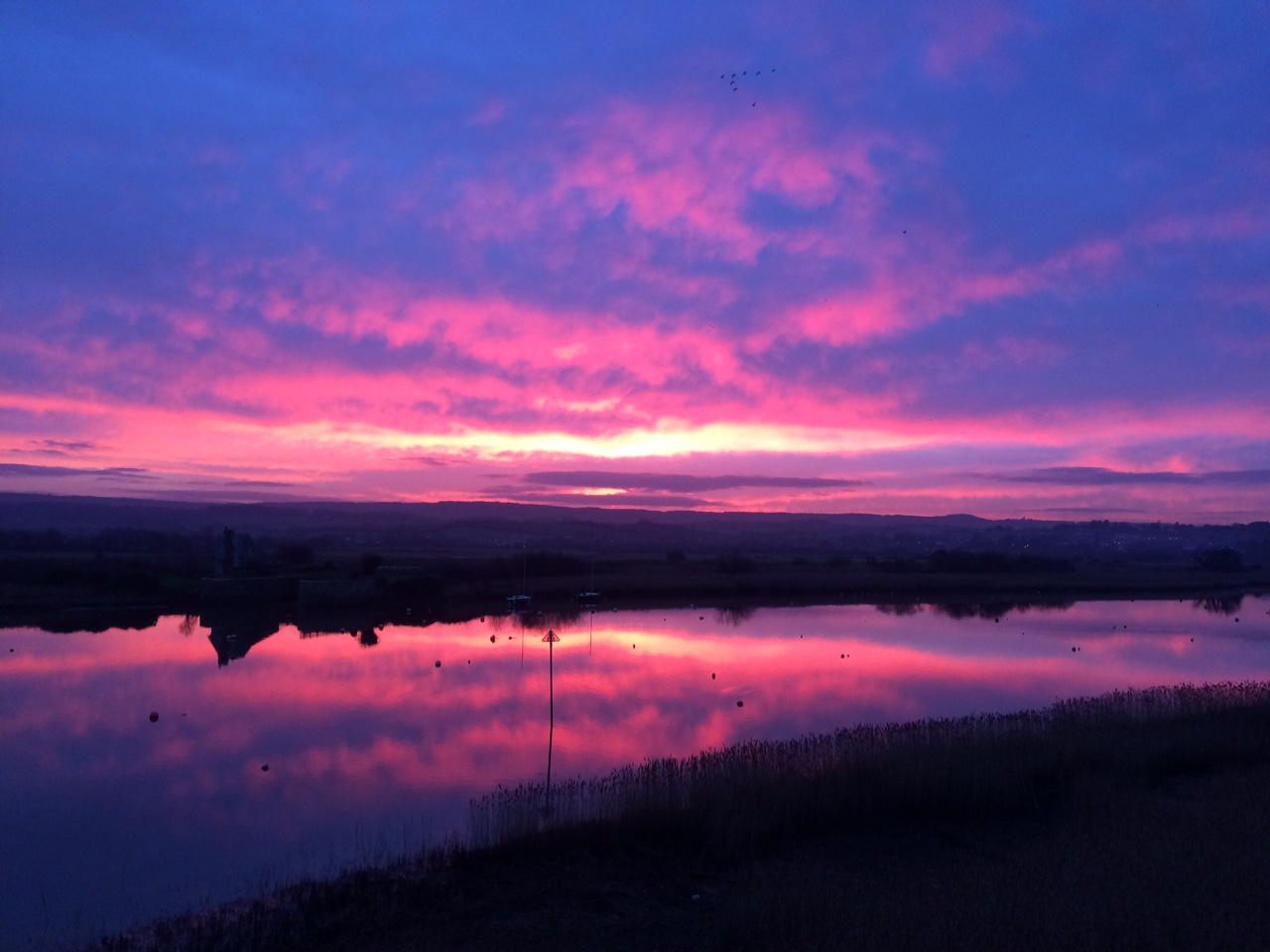 The Church and the Environment: Getting Real about Creation Care
Bristol14th April 2018